Scire Voloの会(2025年)教皇フランシスコの思想 ”one reality”という言葉に込めたフランシスコ教皇の思いを探る
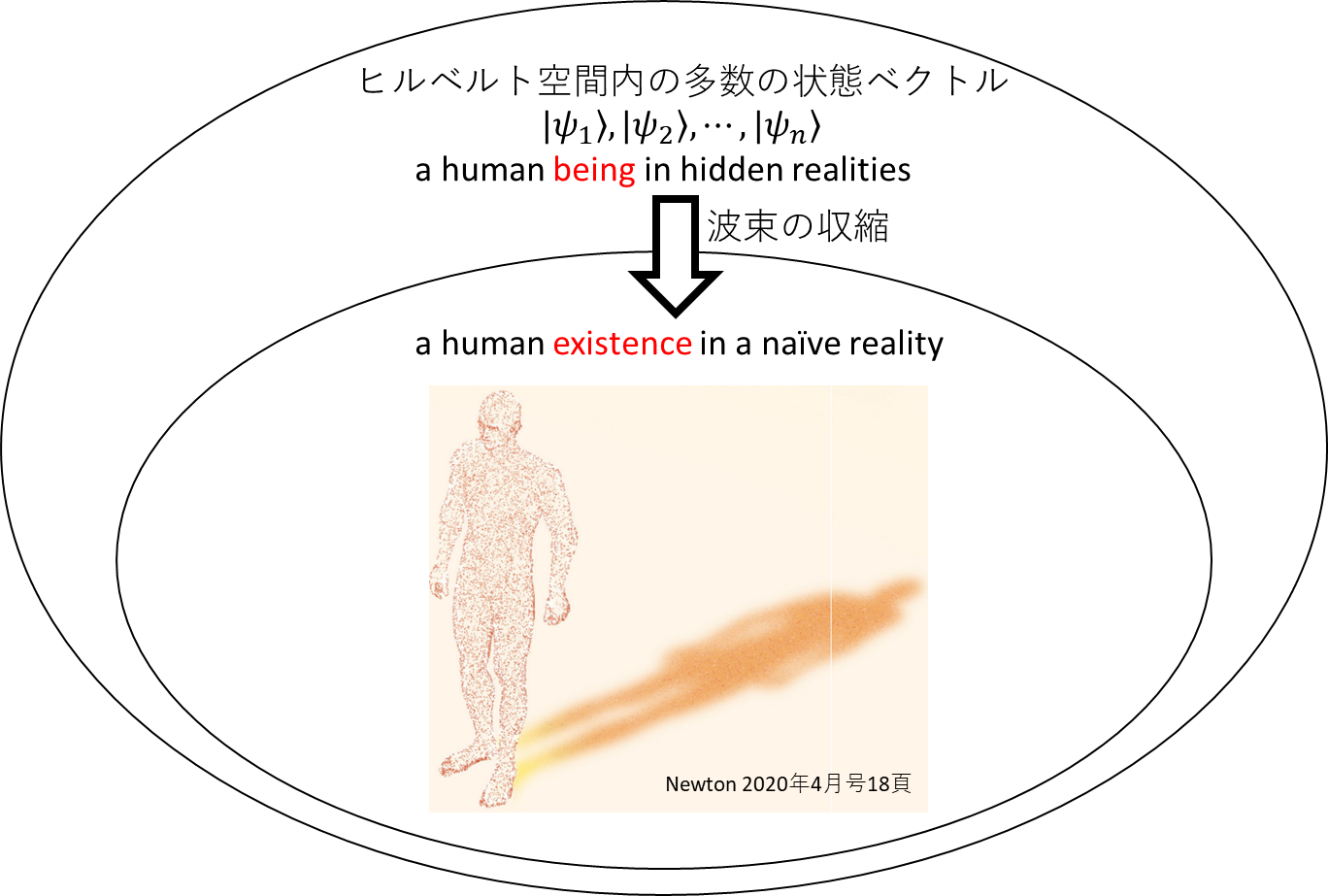 2025年第一回　3月15日：Dilexit Nos 1. – 10. ペルソナの中心、それは愛、即ち、全ての他者を一つにできるone realityをその究極とする愛　 
2025年第二回　5月17日：Dilexit Nos 11. – 20. 
2025年第三回　7月19日：Dilexit Nos 21. – 31. 
2025年第四回　9月20日：
2025年第五回   11月15日：
our heartでa realityを掴む。そうすれば... 
必然的に私達は、心に備わった愛のcapabilityへと導かれてゆく。
主が私達に選択を委ねた場がどの様な場になろうとも喜んで奉仕し、
主の歩みに従って前進する
2025.07.19＠ZOOM
半訳 rev1e by 齋藤旬
1
この様なお婆さん達が涙を流しているのを見て、これが耐えがたい何かだと感じないのであれば、それは私達が掴んだa worldが心ないものになりつつある兆候です。
2
全ての物事は、 一つのコヒーレント状態としての調和の中にまとまってゆく。
3
心に愛と憧憬、そして赦しの嘆願をもって、主が私達に選択を委ねた場[訳註20]がどの様な場になろうとも喜んで奉仕し、主の歩みに従って前進します。
4
Cor ad cor loquitur（御心は心に語りかける）
5
human beings（人間の形而上存在）は「その内なる生命によって物質的宇宙全体を超越する一方で、自らの心の中に立ち入ることでその奧深い内面性を体験する。心の内をのぞき込む神が待ち構え見守るなか、神の視界の内にある神意に沿う道を探り当てる、自らの心の奥深い内面性を体験する」[22]
6
our heartsは自足するものではなく、脆（もろ）く傷ついている
7
この苦しみに満ちた形而下界に、もう一度、ミゼリコルディアを与えてくださるよう願います。様々な戦争、社会経済システムが不適切なために生ずる様々な不均衡、私達本来の人間性を脅威に陥れるよう様々に悪用されるテクノロジー、これら困難にも関わらず粘り強く前進する私達の形而下界に、主が光と愛の御宝を降り注ぎ、全ての中で最も重要で最も必要なもの、即ち、its heartがregainしますように。
8